A TOUR  AROUND  THE  UK
ПУТЕШЕСТВИЕ ПО ВЕЛИКОБРИТАНИИ.
WORKLD IS A BOOK
 AND THOSE WHO DON’T TRAVEL,
 READ ONLY ONE PAGE
ST. AUGUSTINE
МИР ЭТО КНИГА, И ТЕ, КТО
 НЕ ПУТЕШЕСТВУЮТ,
ЧИТАЮТ ТОЛЬКО ОДНУ СТРАНИЦУ
СВ. АВГУСТИН.
I quite agree with…
Я согласен с…

 I think…
 Я думаю, что…
To my mind…
 На мой взгляд….

 It seems to me…
 Мне кажется…
The world is a book and UK its a wonderful page.
Мир – это книга и Англия- ее прекрасная страница.
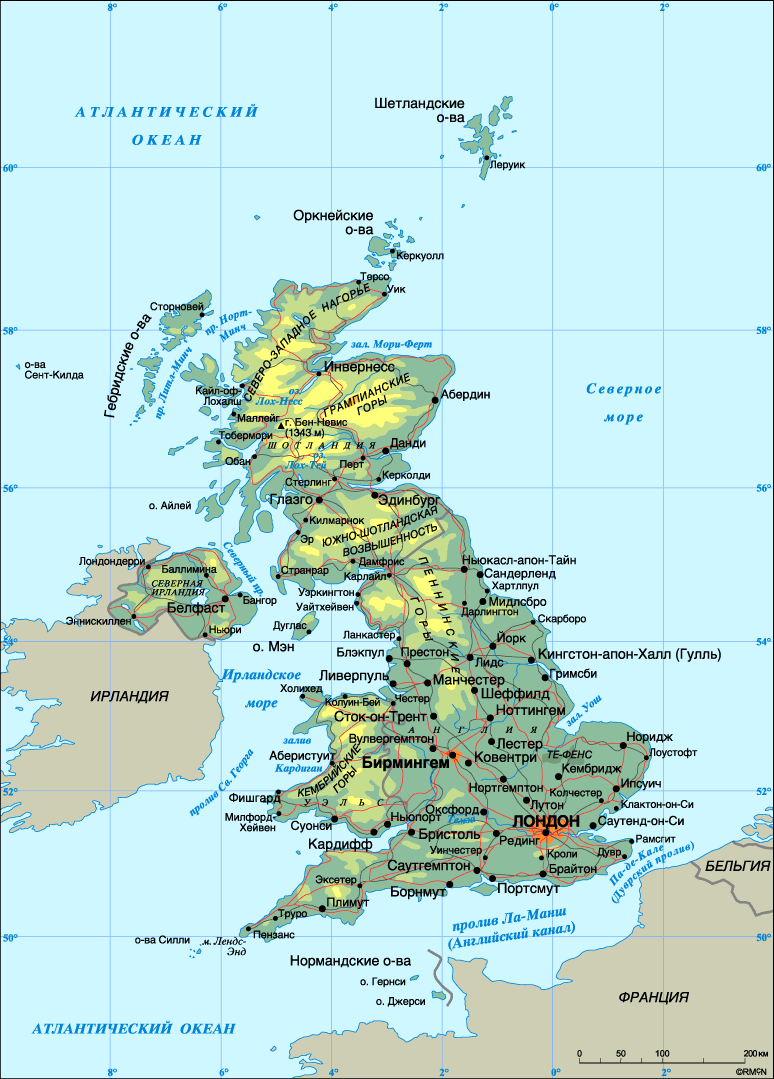 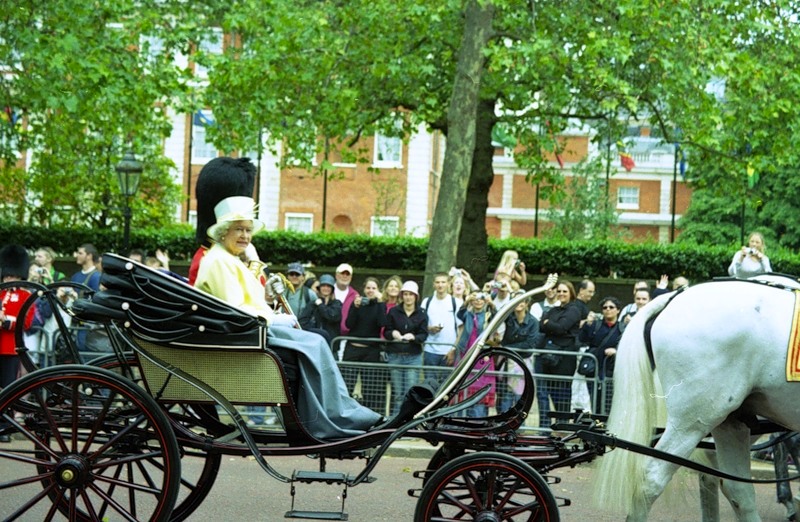 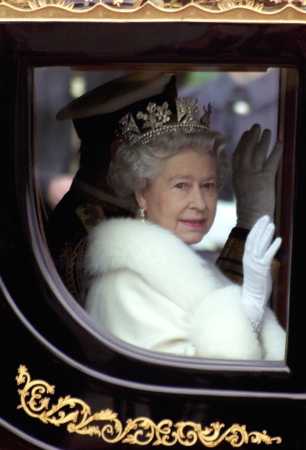 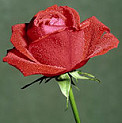 England          London           Red rose



Scotland          Edinburgh         Thistle



 Wales              Cardiff           Daffodil


Northern 
 Ireland         Belfast       Shamrock
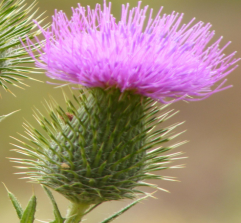 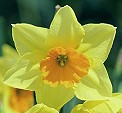 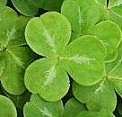 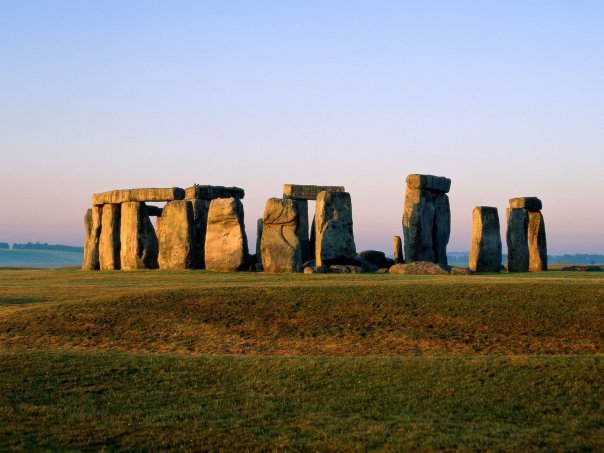 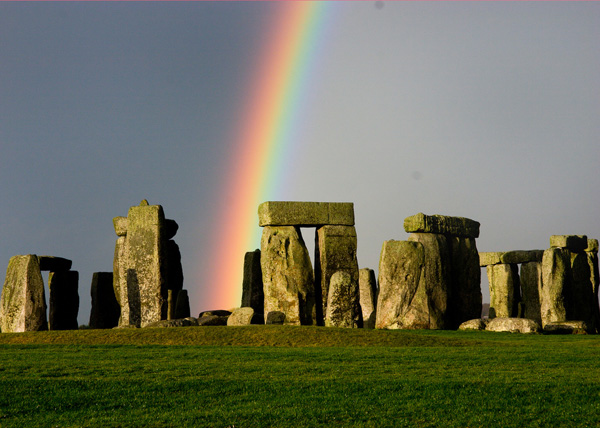 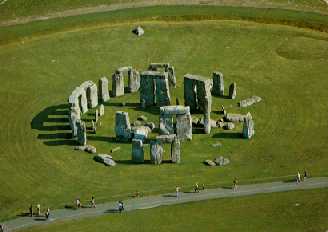 ENGLAND
АНГЛИЯ
Trafalgar square
The houses of parliament
BIG  BEN
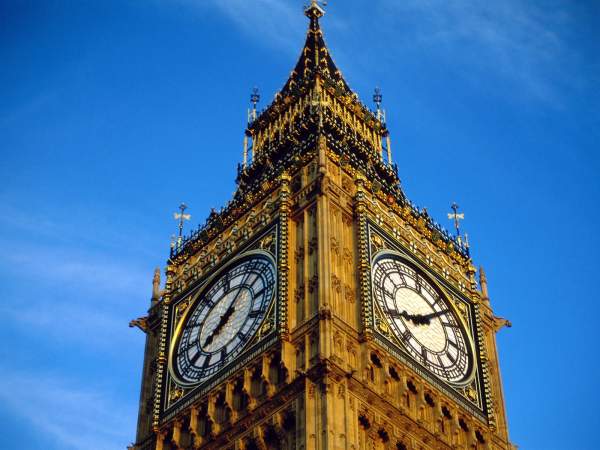 Buckinhgam palace
The tower of london
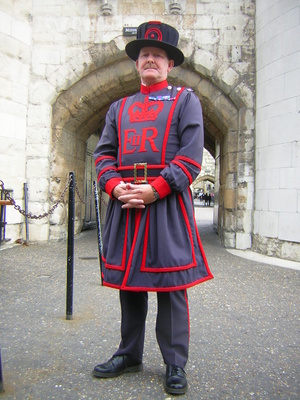 Westminster    abbey
WESMINSTER   BRIDGE
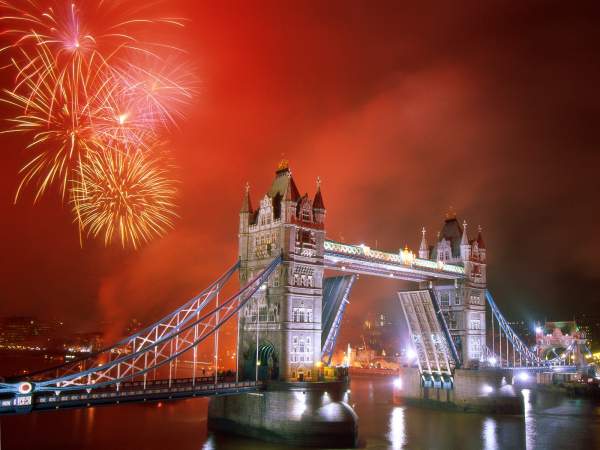 SCOTLAND
ШОТЛАНДИЯ
EDINBURGH                  ЭДИНБУРГ
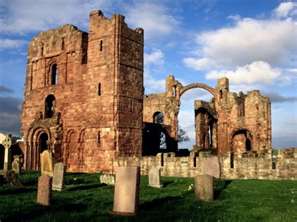 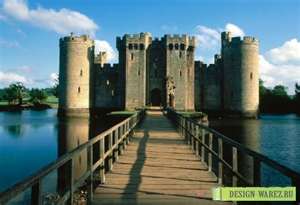 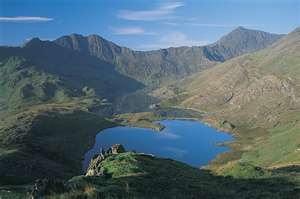 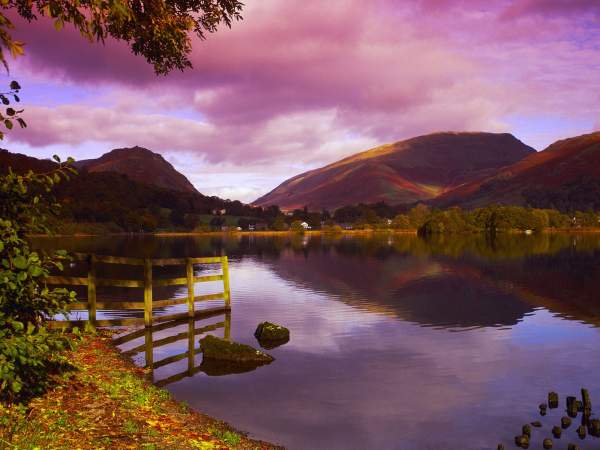 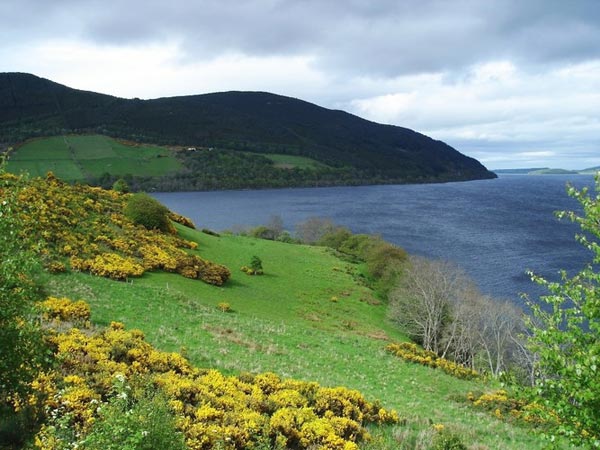 WALES
УЭЛЬС
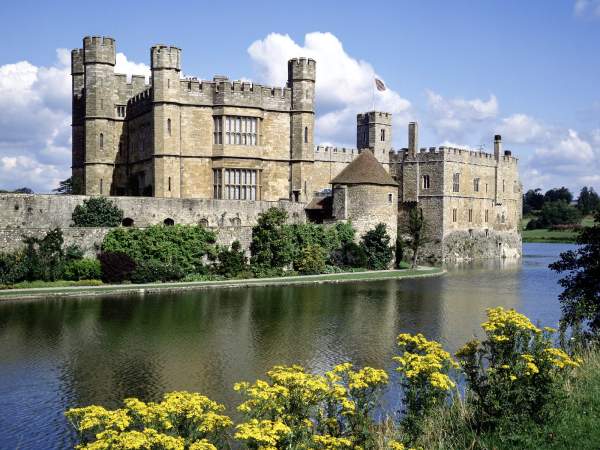 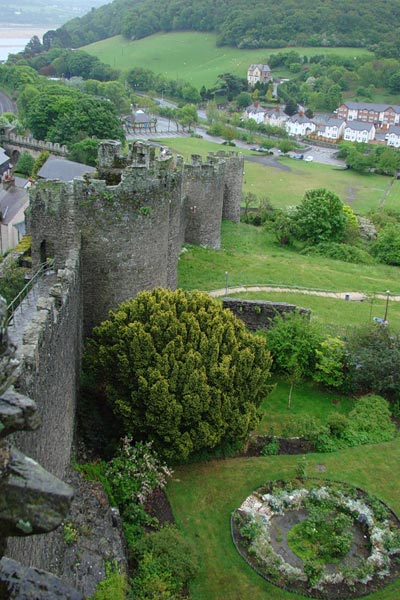 NORTHERN IRELAND
СЕВЕРНАЯ  ИРЛАНДИЯ
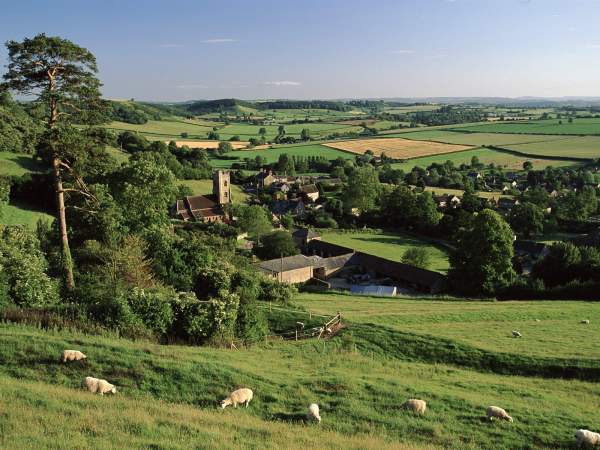 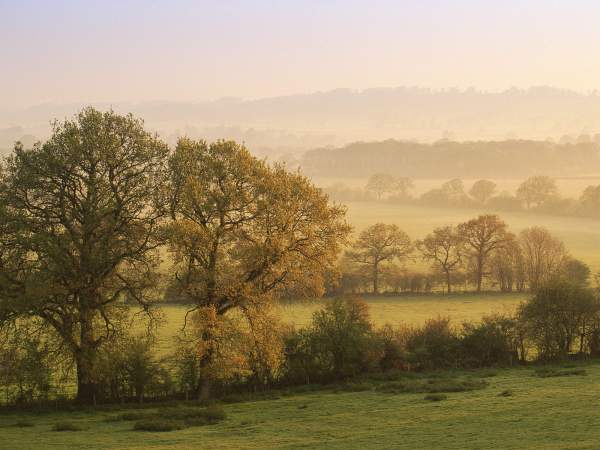 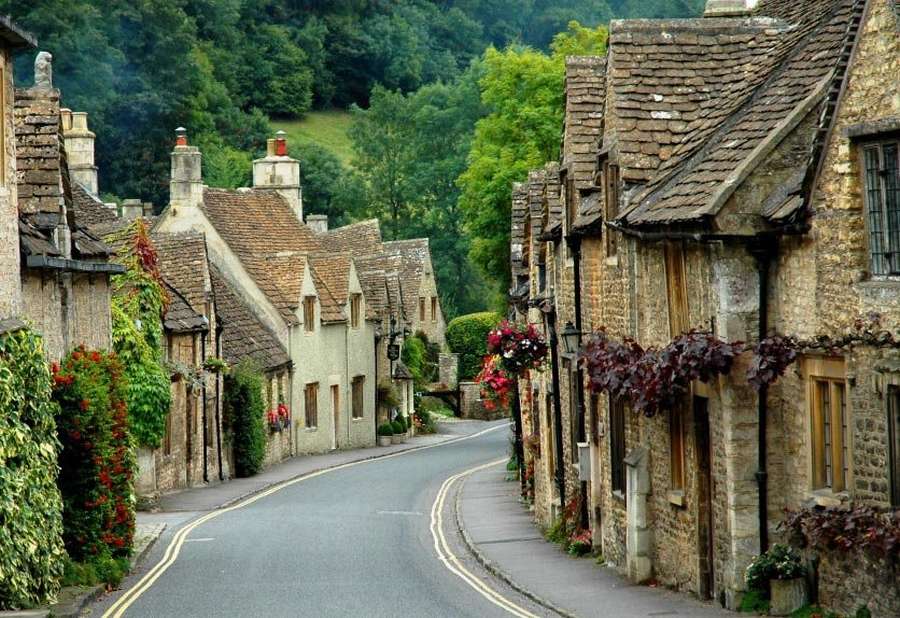 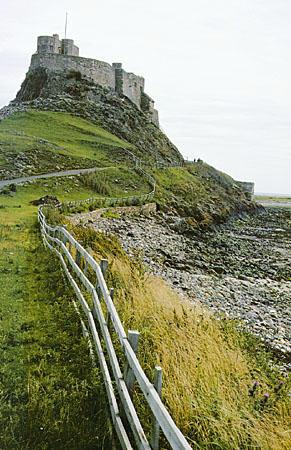 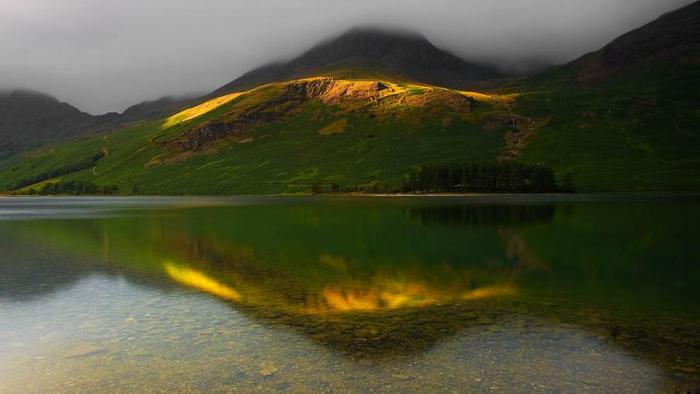 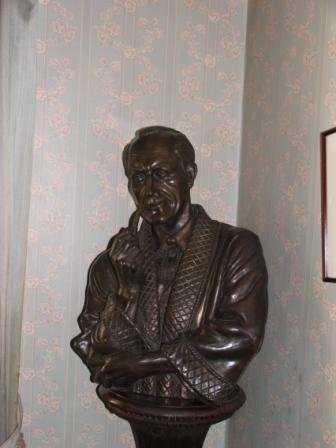 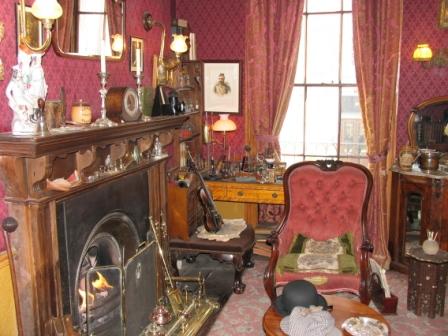 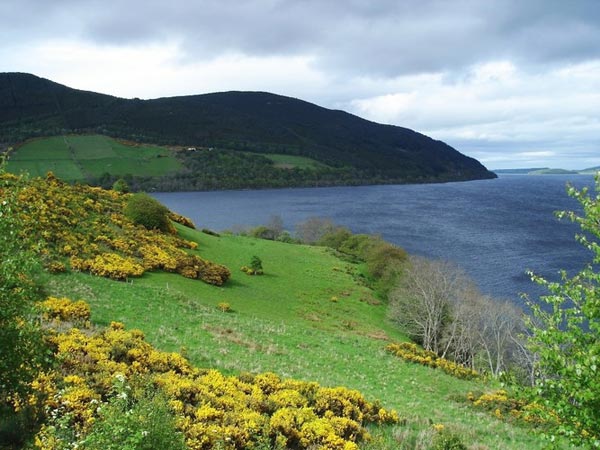 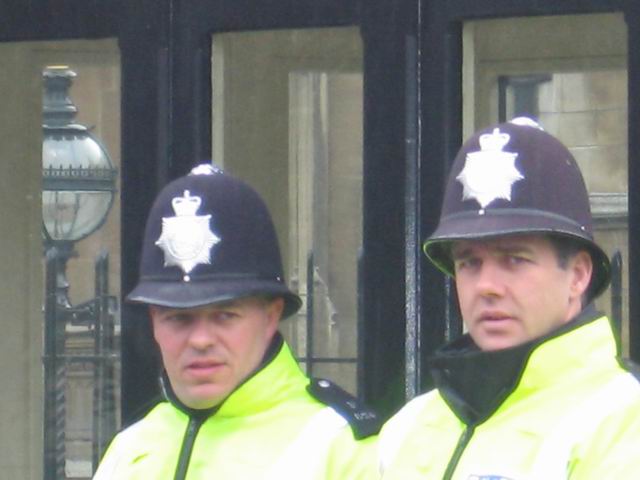 1. Какова фамилия английского графа, который в 1762 году изобрёл новое блюдо, ныне носящее его имя?
А) Сандвич;  б) Пудинг;  в) Бутерброд; г) Омлет.
2. Какой цветок символизирует Англию?
А) мак;  б) Роза; в) тюльпан; г) Хризантема.
3. На что территориально делится Англия?
А) княжества; б) графства; в) земли; г) штаты.
4 .В какой стране самая распространённая фамилия Смит?
А) Франция; б) Испания; в) Великобритания; г) Финляндия.
5. Какой пролив англичане называют просто «Канал»?
А) Датский; б) Гудзонов; в) Кука; г) Ла-Манш.
 6. В каком городе находится знаменитая Бейкер-стрит, где в доме № 221-б Артур Конан Дойл поселил своих героев Ш. Холмса и доктора Ватсона?  
7. В какой стране родились паровозы и метрополитен? 
9. Королева Англии Елизавета никогда не появляется на публике без сумочки. Она носит в ней,  как и все женщины, косметику, а также… 
а) печенье                б) корм для собак            в) клубок ниток
10. Какой город представляет футбольный клуб «Челси»?
 11. Зверь, из меха которого сделаны шапки королевских гвардейцев Великобритании.
12. Самый большой остров Европы.
КОНТРОЛЬНЫЕ ВОРОСЫ.
Столица Великобритании.
Климат в Великобритании.
Назовите основные части страны.
Главная река королевства.
Символ Англии.